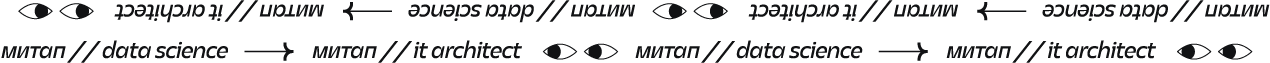 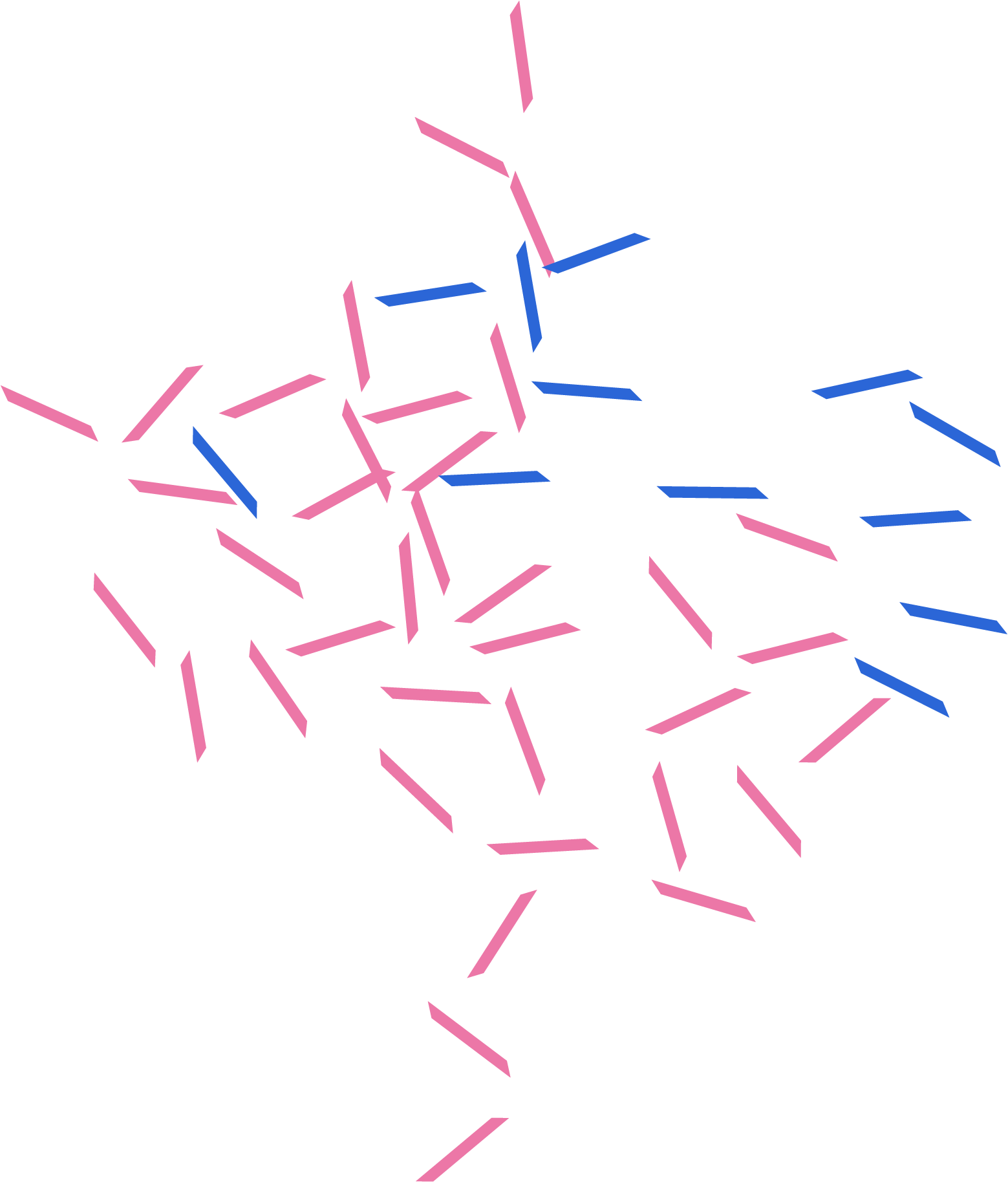 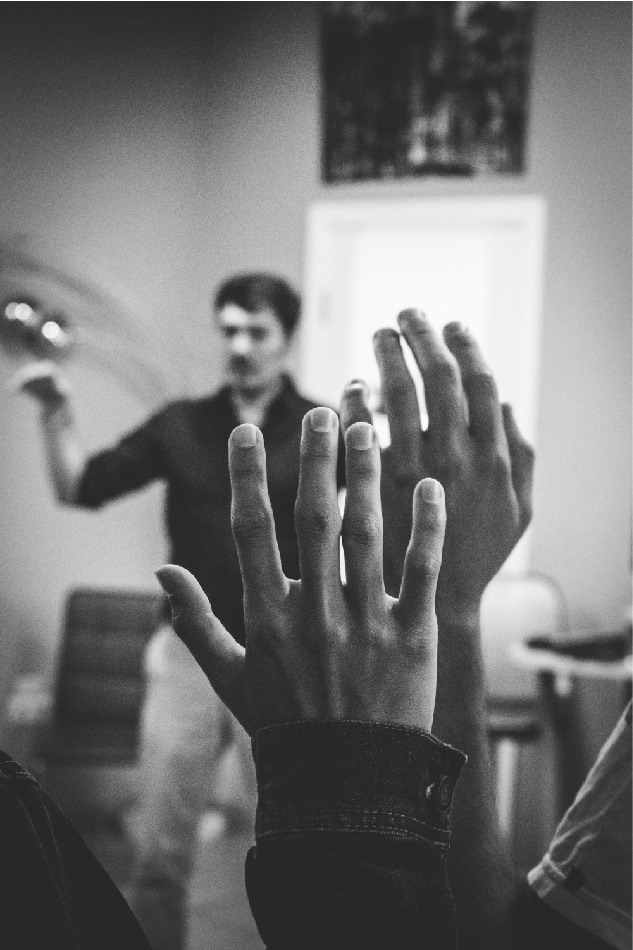 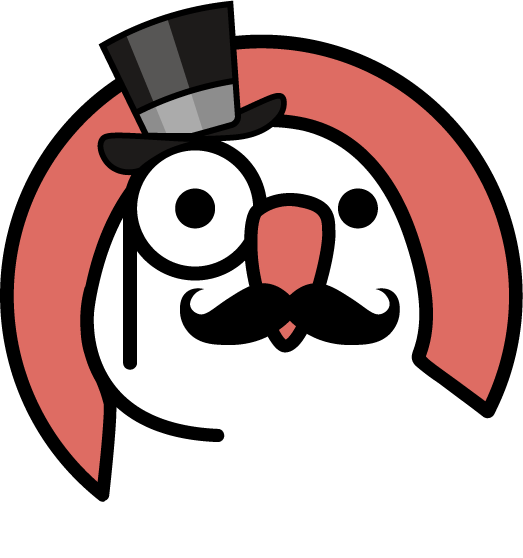 St. Petersburg Open Data Science
26/08
19:00 – 21:00
26/08/2022 26/08/2022 26/08/2022
26/08/2022 26/08/2022 26/08/2022
26/08/2022 26/08/2022 26/08/2022
26/08/2022 26/08/2022 26/08/2022
26/08/2022 26/08/2022 26/08/2022
26/08/2022 26/08/2022 26/08/2022
26/08/2022 26/08/2022 26/08/2022
26/08/2022 26/08/2022 26/08/2022
26/08/2022 26/08/2022 26/08/2022
26/08/2022 26/08/2022 26/08/2022
Тема: Computer Vision
При поддержке:
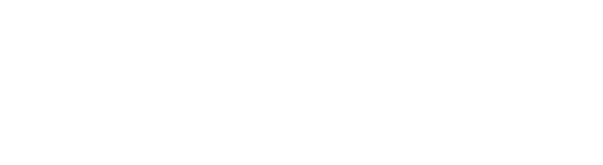 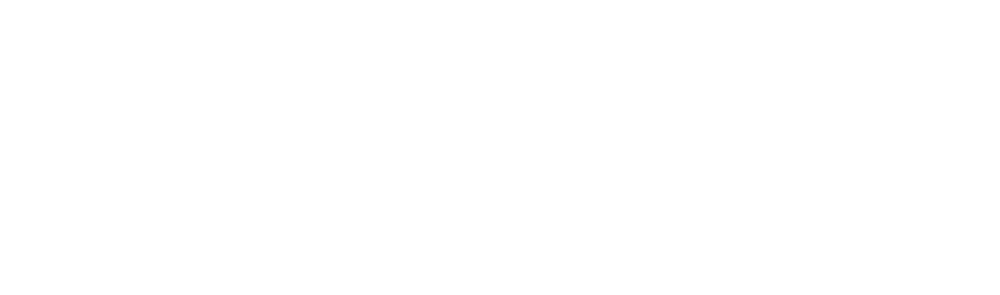 смотрите трансляцию
Intro
Связаться с нами:https://ods.ai/hubs/spb
Есть о чем рассказать? 

Хотите предложить свою площадку?

Напишите нам!
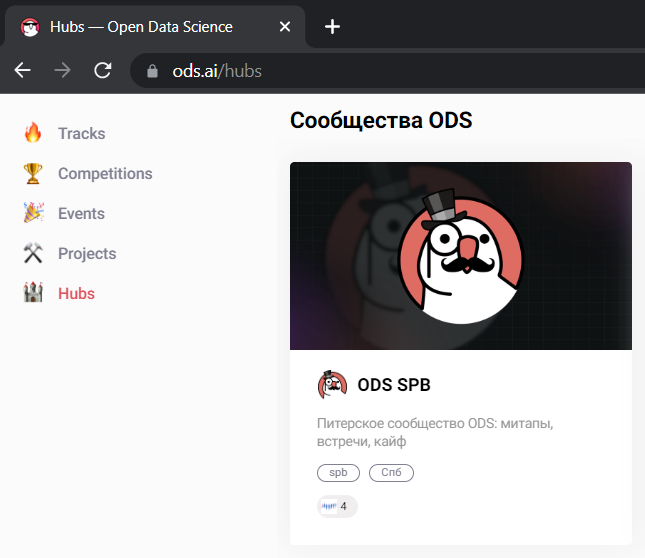 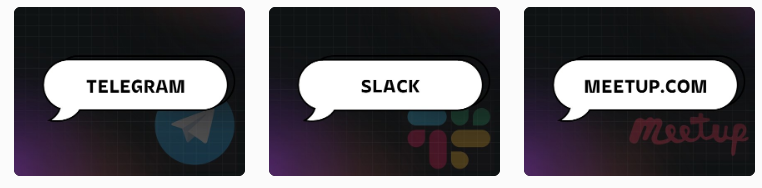 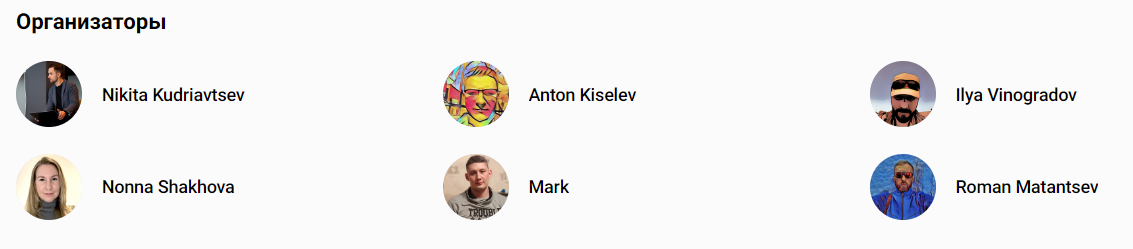 Agenda
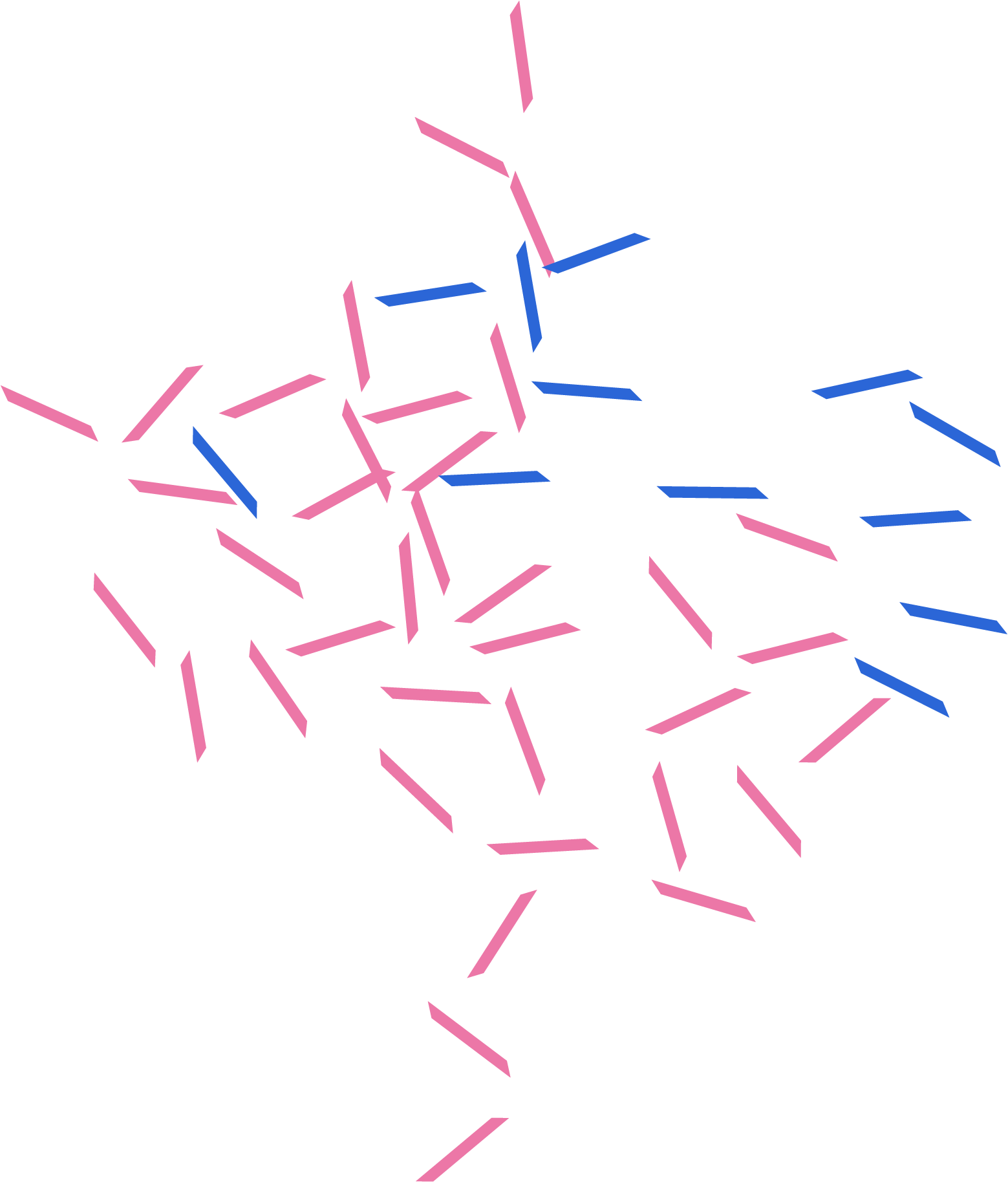 21:30 - Бар «HopHead», улица Восстания, 24/27
,
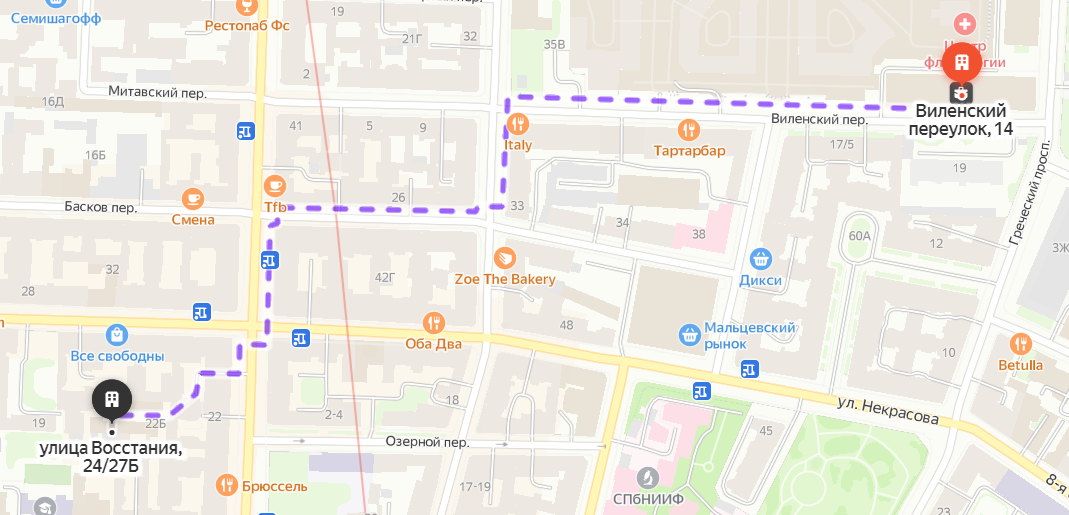 2й этаж:
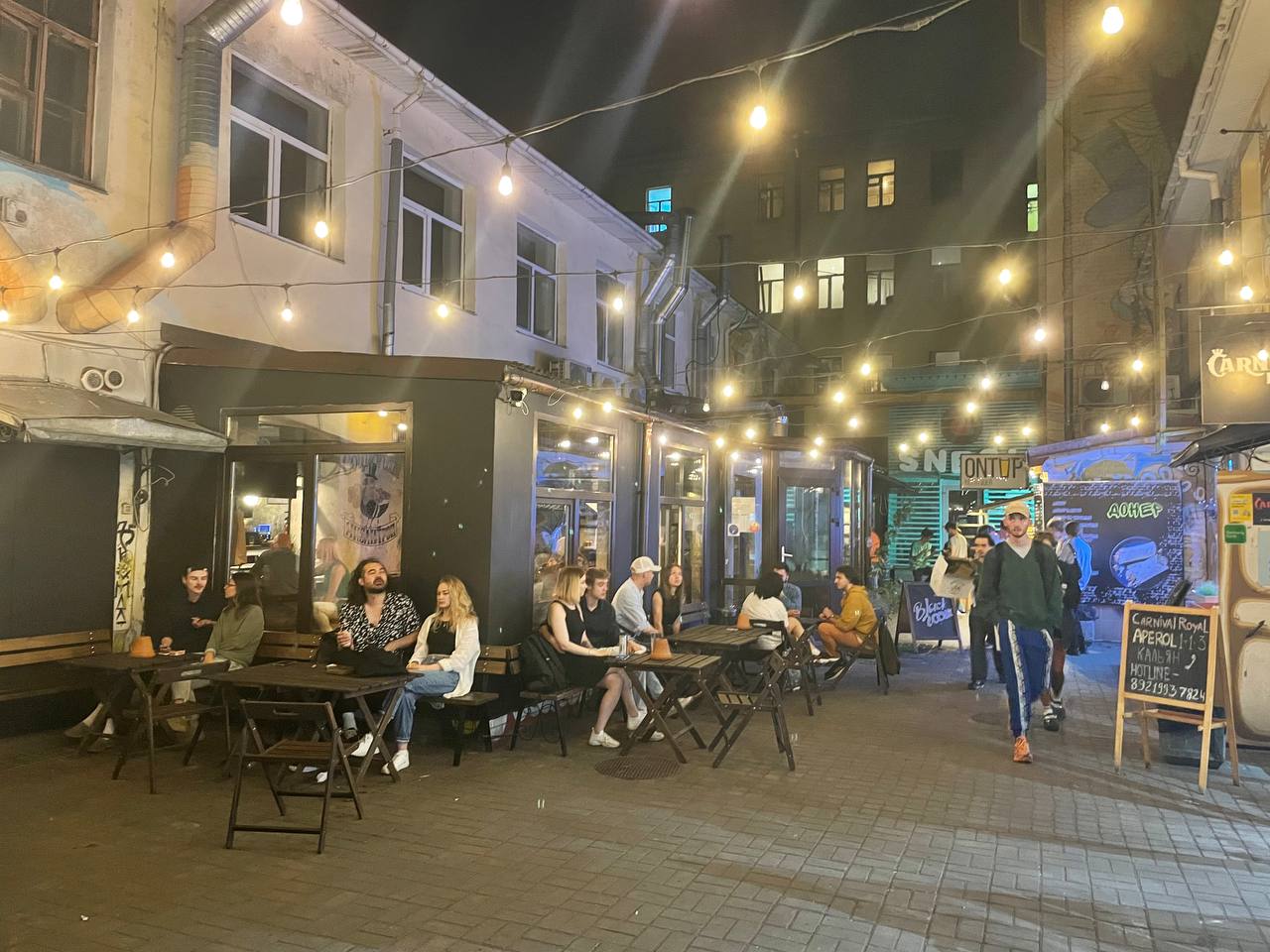 10 минут от Лектория
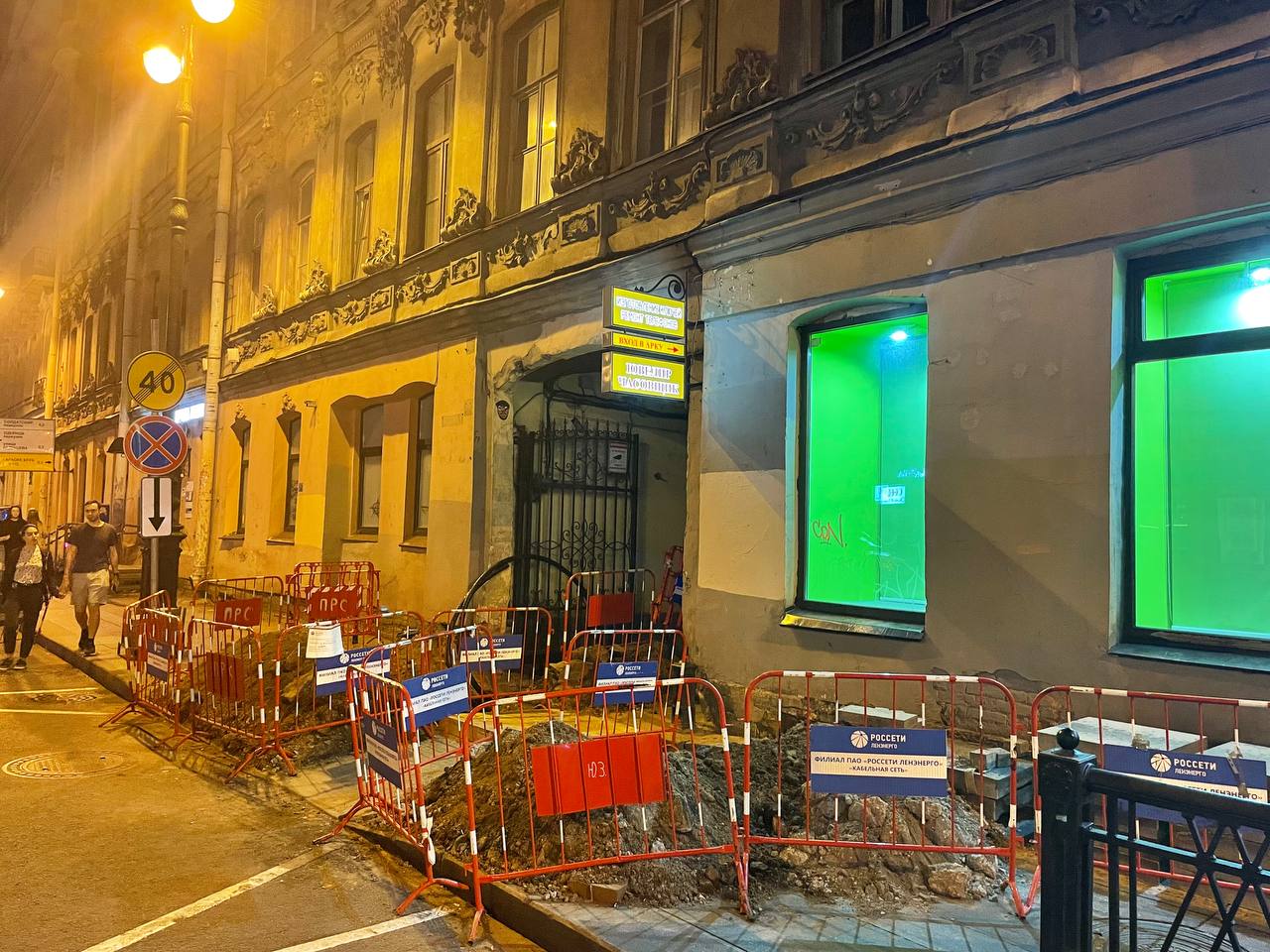 ,
,
наши столы – на улице по периметру
Rules
За лучшие вопросы – подарки
Лучшие вопросы выбирают спикеры
Задержка в youtube ~ 20 секунд, пишите в чат

Все презентации будут на странице митапа https://ods.ai/events/spb_meetup_2022-08-26
Let’s go!